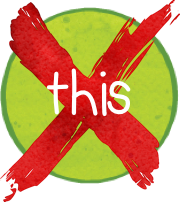 Add your thoughts here!
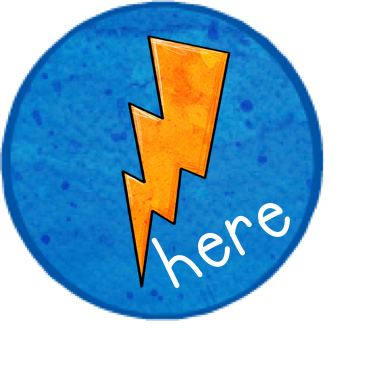 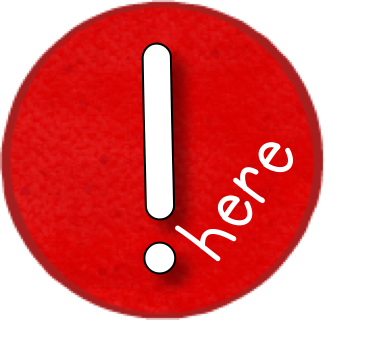 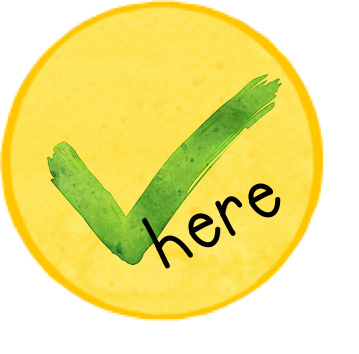 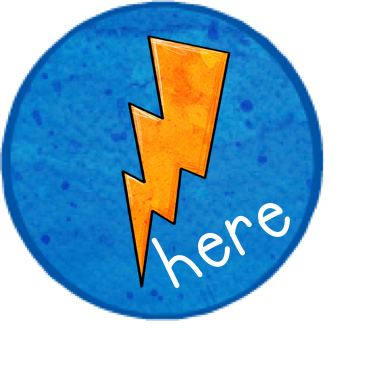 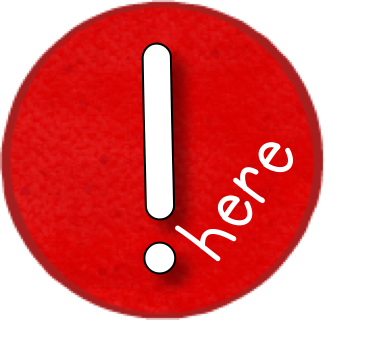 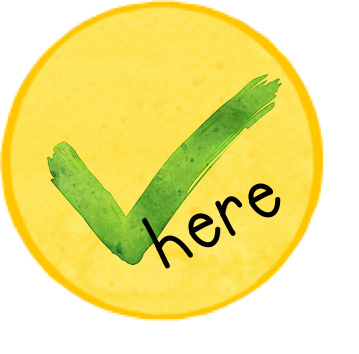 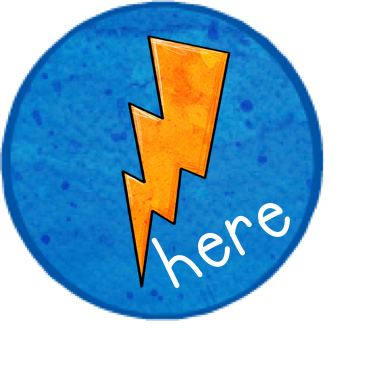 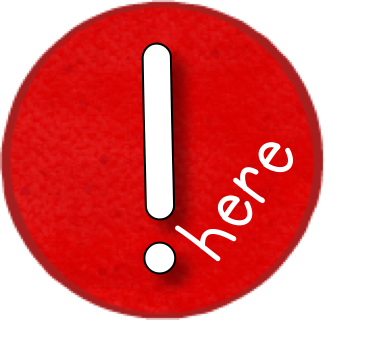 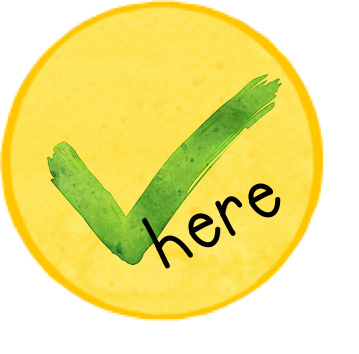 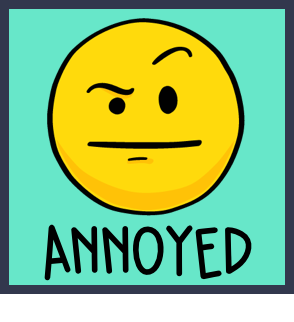 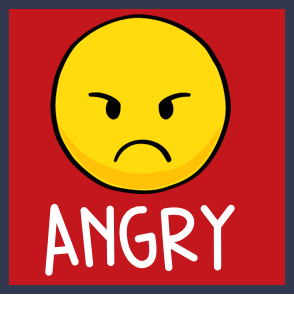 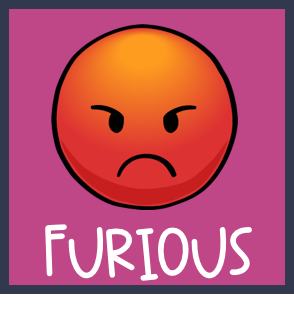 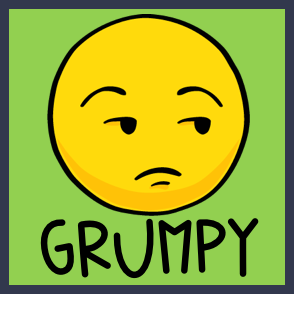 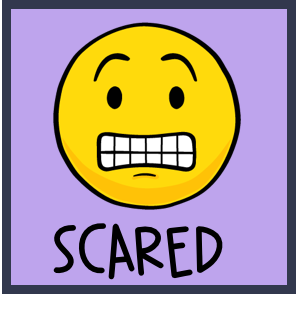 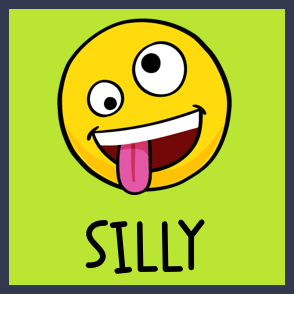 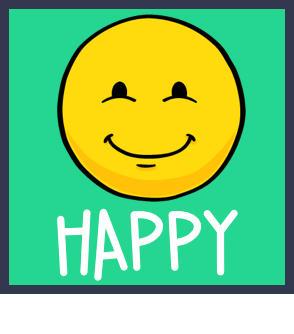 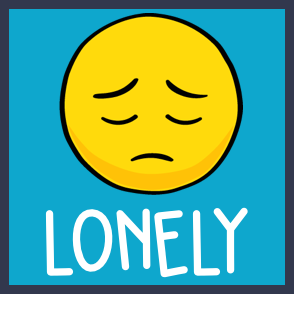 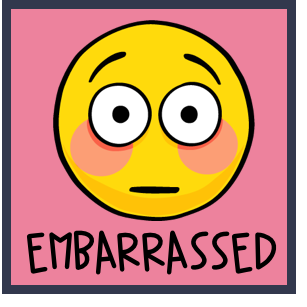 Add your reason here
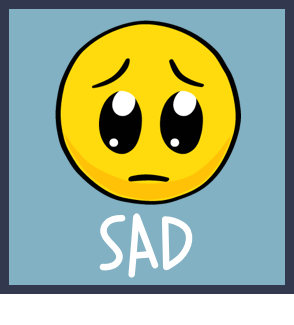 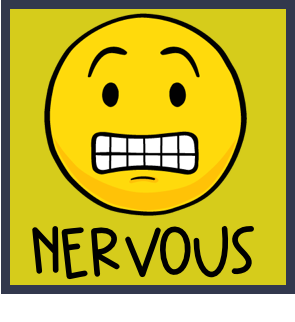 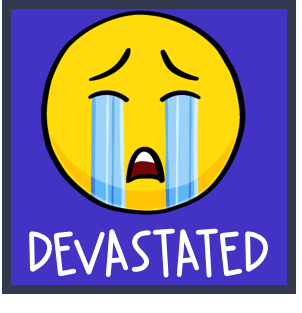 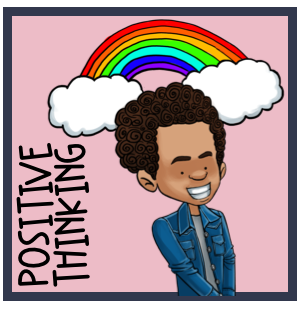 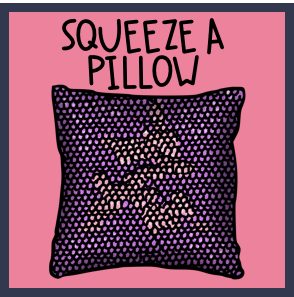 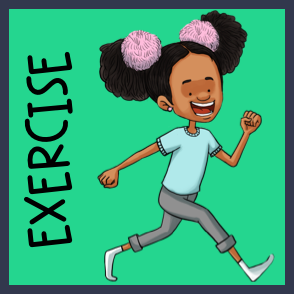 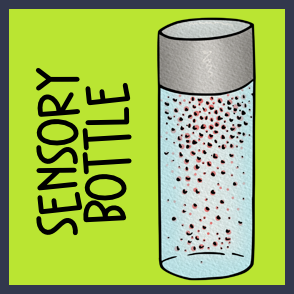 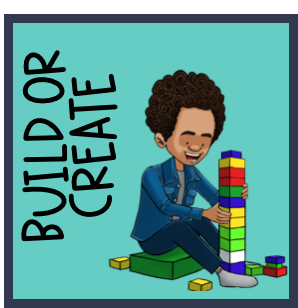 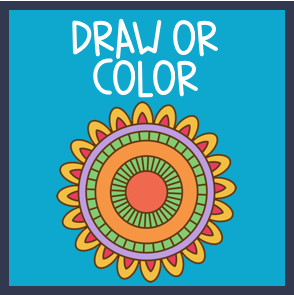 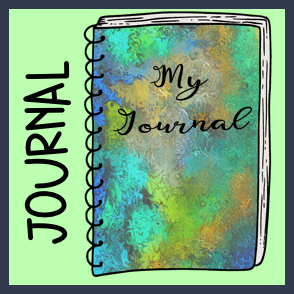 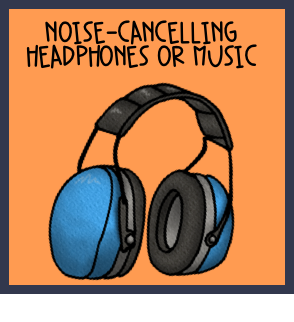 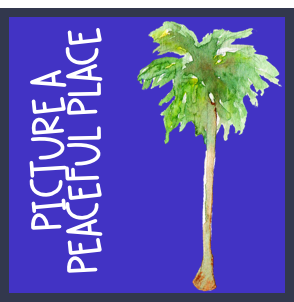 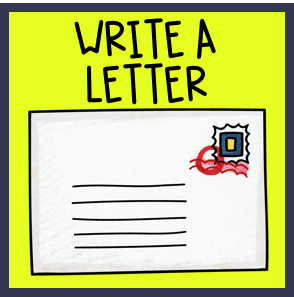 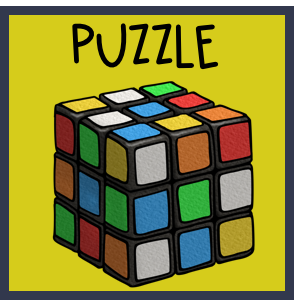 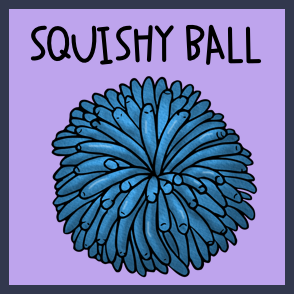 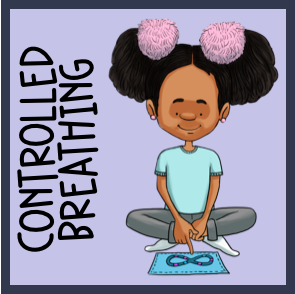 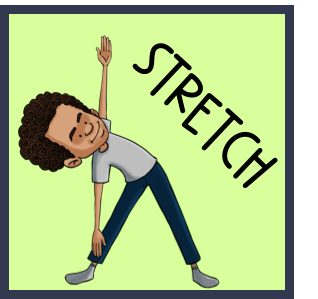 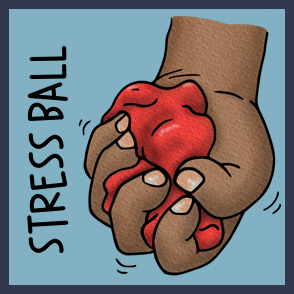 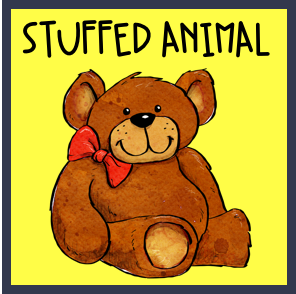 Type here
Type here
Type here
Type here
Type here
Type here
Type here
Type here
Type here
Type here
Type here
Type here
Type here
Type here
Type here
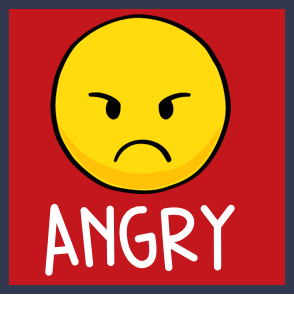 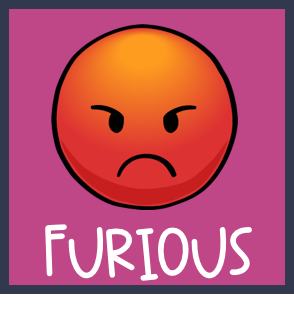 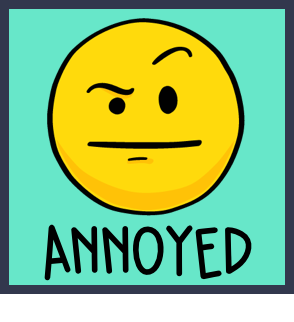 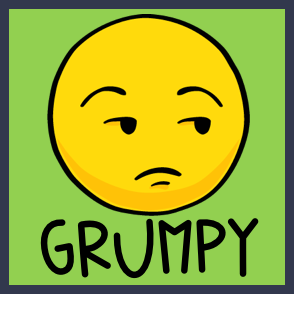 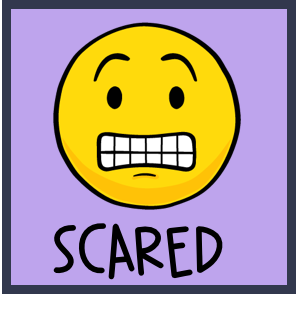 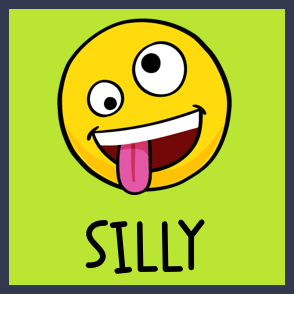 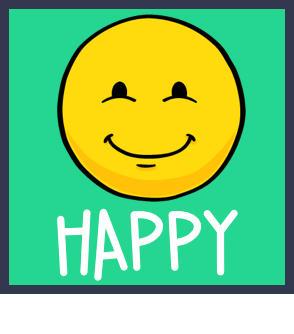 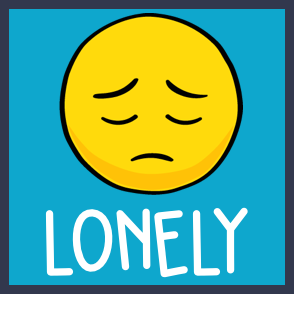 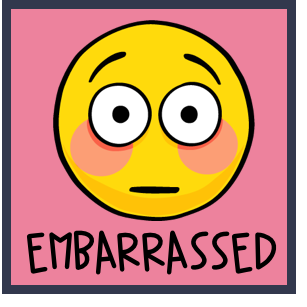 Add your reason here
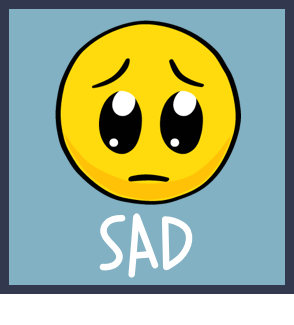 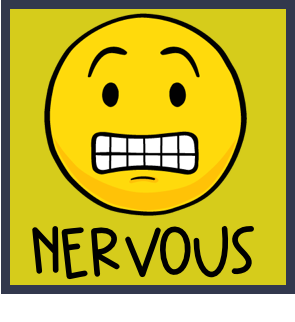 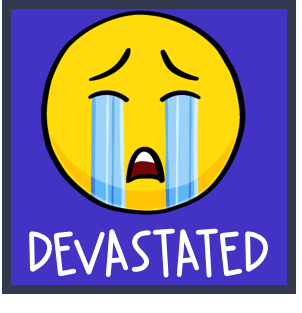 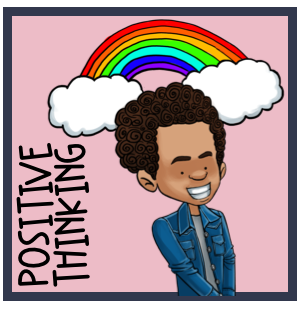 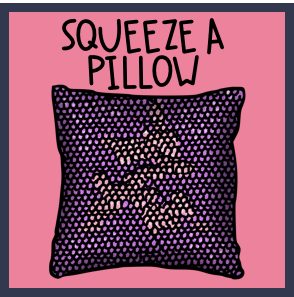 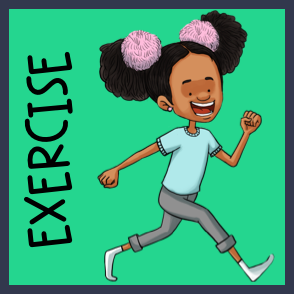 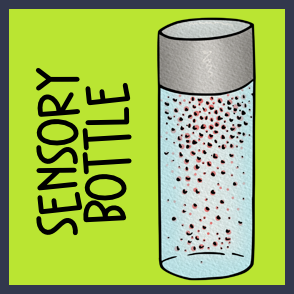 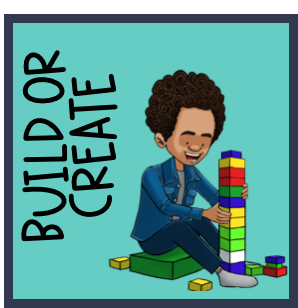 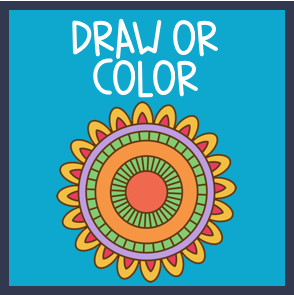 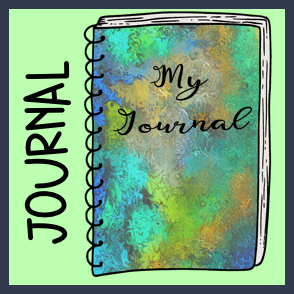 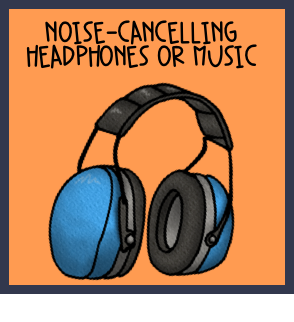 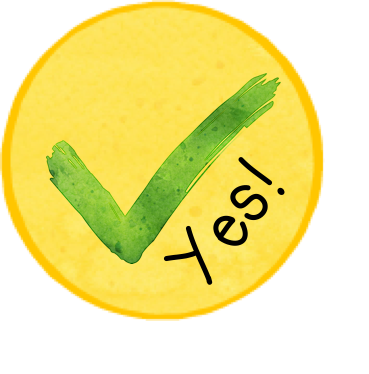 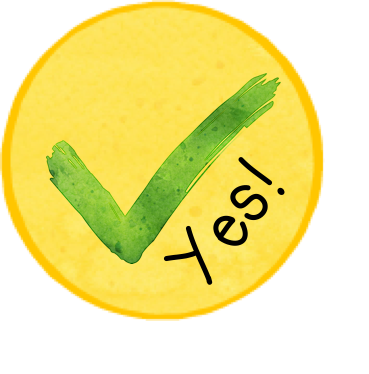 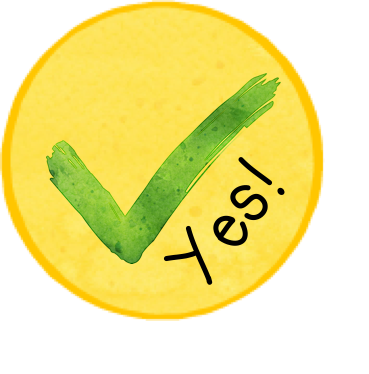 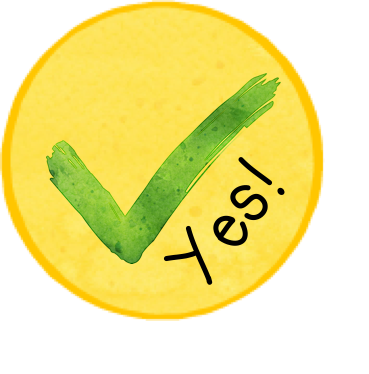 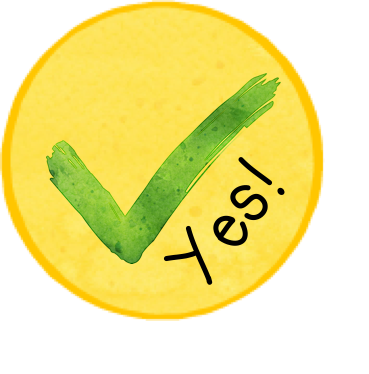 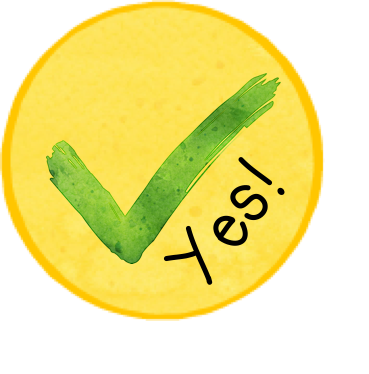 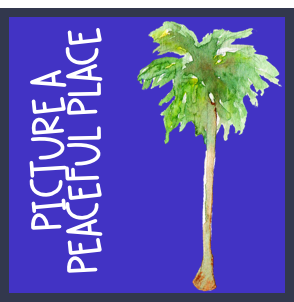 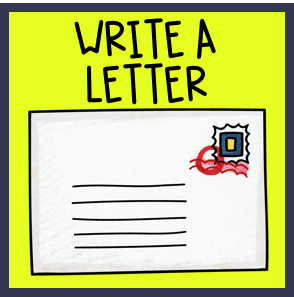 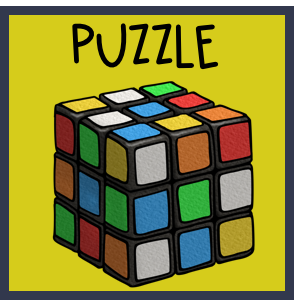 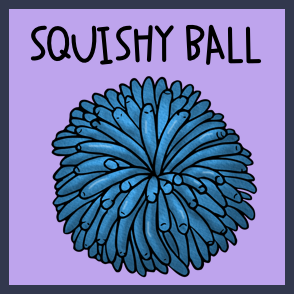 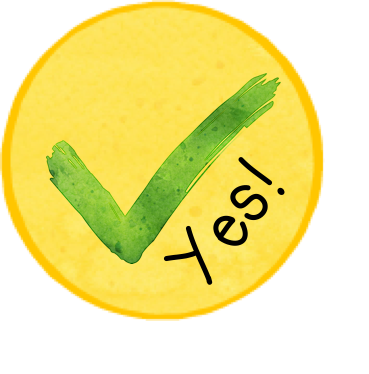 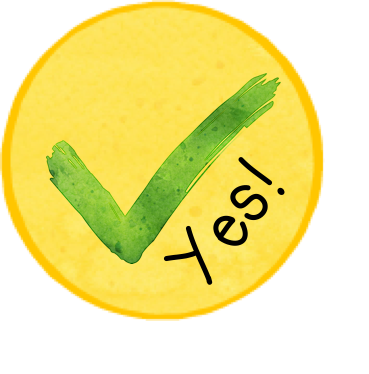 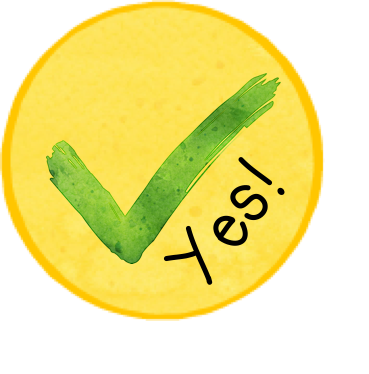 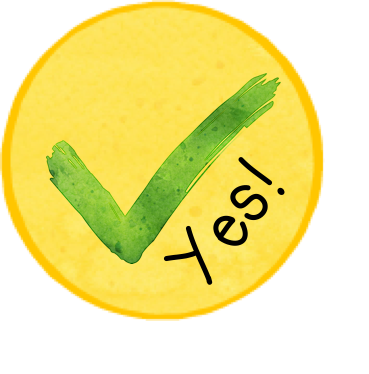 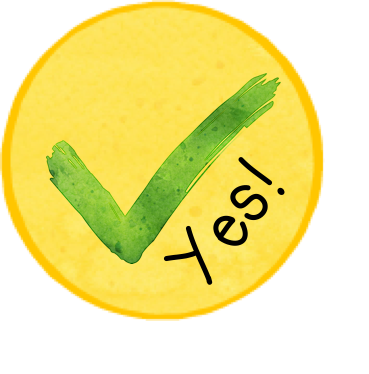 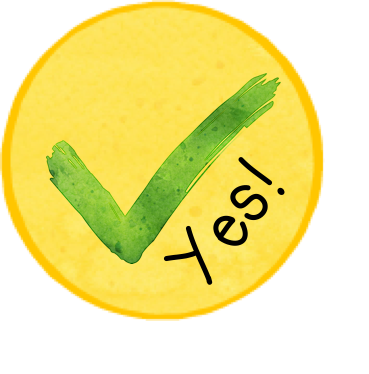 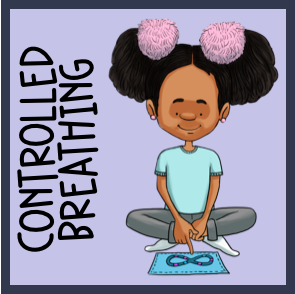 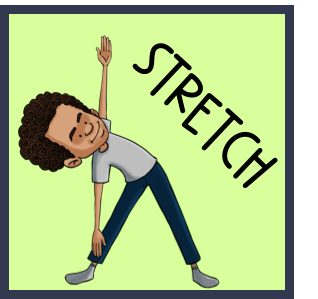 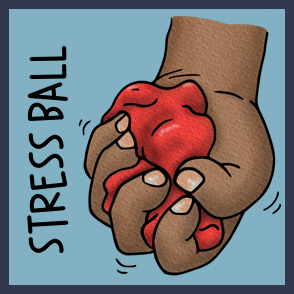 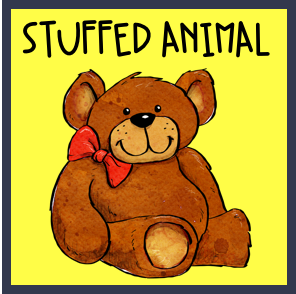 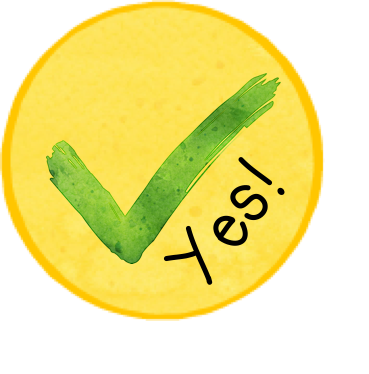 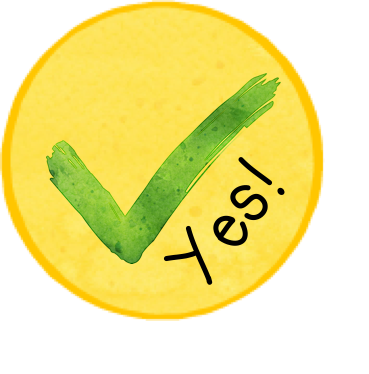 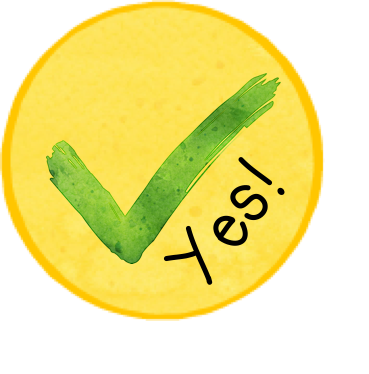